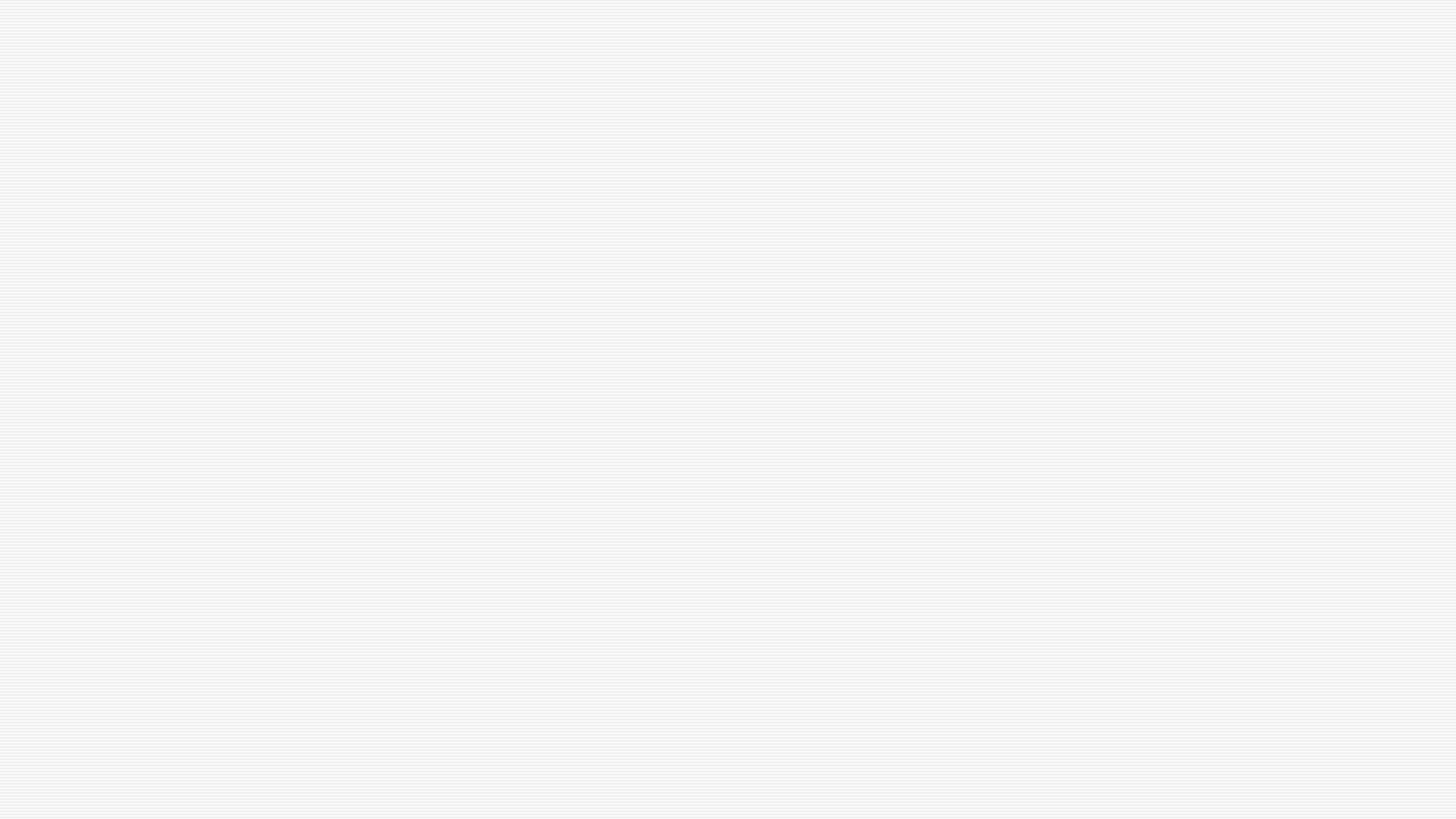 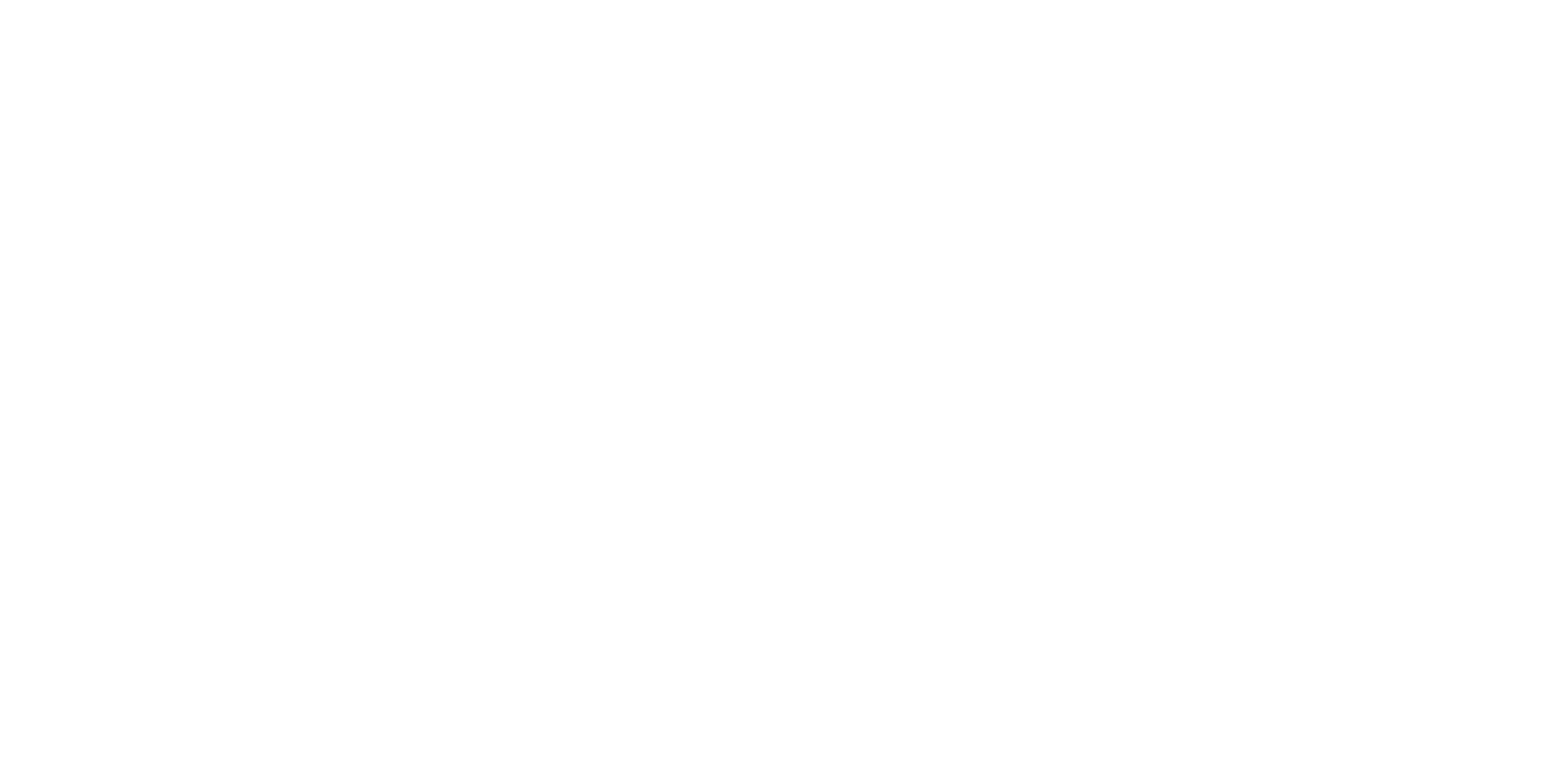 Hidrografia Africii
Hidrografia
Caracteristici generale
Este un continent al contrastelor: are mari sisteme fluviale (Nil, Congo) dar și suprafețe întinse areice , cu văi seci numite ueduri (ex. Dra’a este cel mai mare ued al Saharei) sau regiuni endoreice  (ex. în Kalahari, Marele Rift Est-African, Ciad)
Lacurile reprezintă un volum mare de apă dulce dar sunt răspândite neuniform.
Africa dispune de acumulări de ape subterane, cele freatice ajută la formarea oazelor .
În afară de ape curgătoare, lacuri, ape subterane unde credeți că mai există apă pe continentul African?
Superlative
Cele mai lungi fluvii ca lungime sunt: 1.__________; 2.____________; 3._______
Fluviul cu cel mai are debit este Zambezi
Lacul Tanganyika- este cel mai vechi lac african, al doilea ca adâncime pe glob.
Lacul Victoria este cel mai întins din Africa.
Cascada Tugela are 948m și este a 2a din lume
Laul Tanganyika
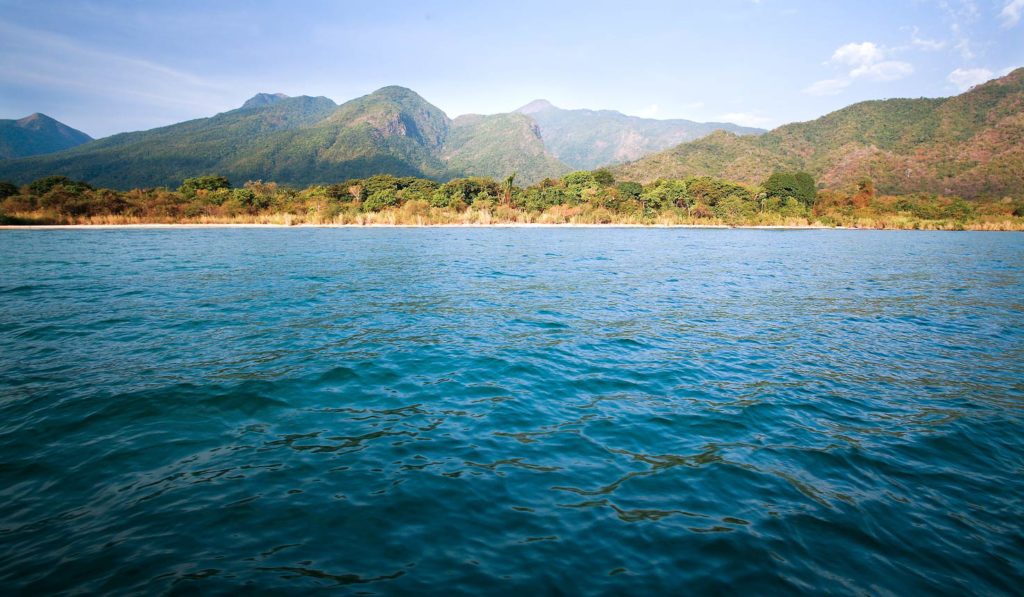 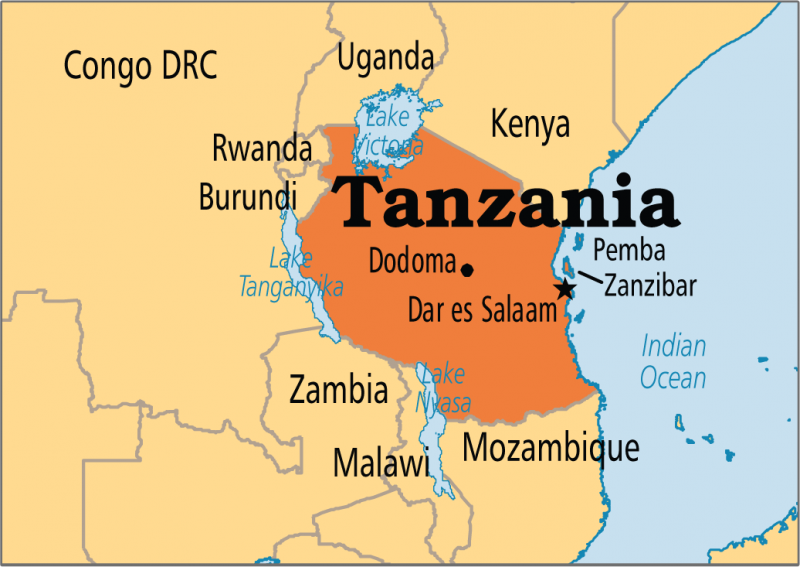 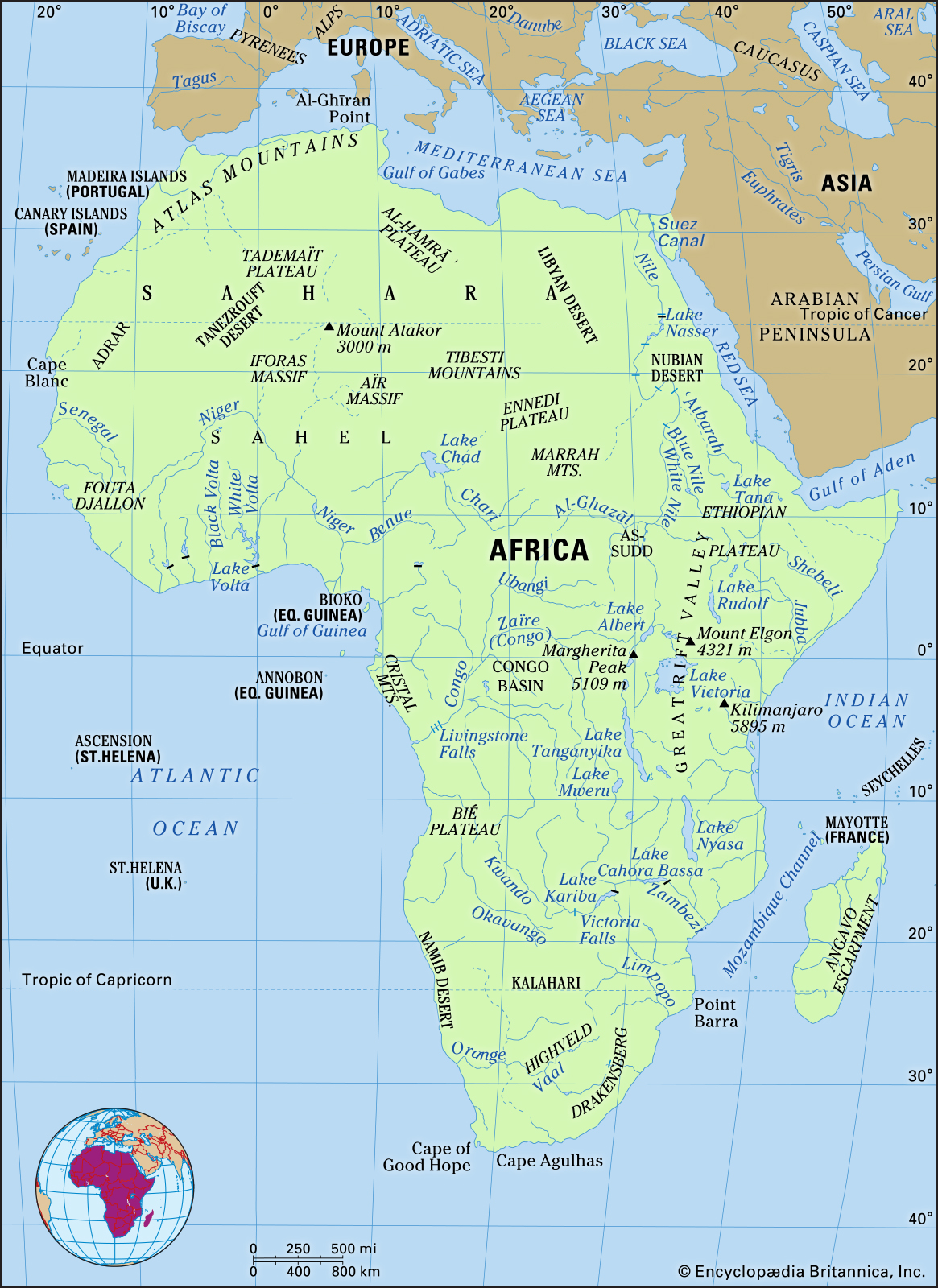 Principalele fluvii
Identificați:
Două fluvii care se varsă în Oceanul Indian sunt:
............................................

Două fluvii care se varsă în Oc. Atlantic sunt:
...............................................................
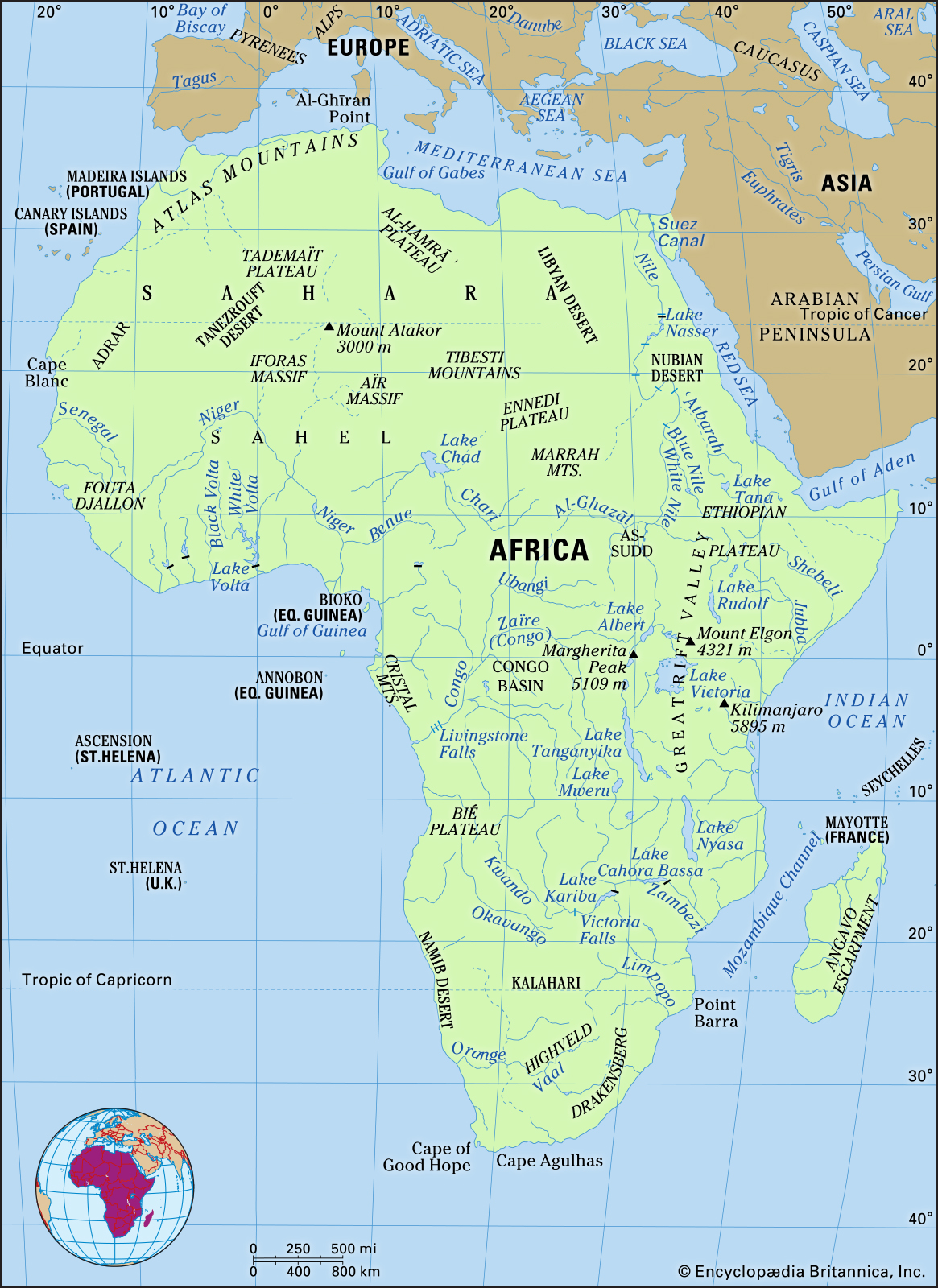 Principalele fluvii
NILUL
SENEGAL
VOLTA
NIGER
ZAMBEZI
CONGO
LIMPOPO
ORANGE
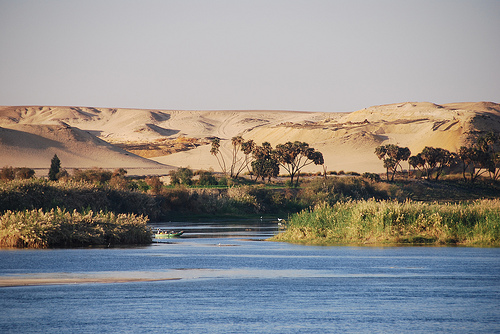 NILUL
Cel mai lung fluviu din lume (curge spre nord), izvorăște din ținutul muntos al Africii de SE și străbate 6.671 km până
la vǎrsare în Marea Mediterană unde formeazǎ o deltǎ.
Se crede că Nilul curge din Lacul Victoria, cel mai mare lac al Africii. Străbate statele africane: Sudan, Sudanul de Sud, Burundi, Rwanda, Tanzania, Uganda, Etiopia și Egipt.
Străbate 3 zone de climă:
Ecuatorială
Subecuatorială
Deșertică (2500 km) fără a  primi niciun afluent
Pe Nil a fost amenajat un lac de acumulare, Nasser, în spatele barajului Aswan
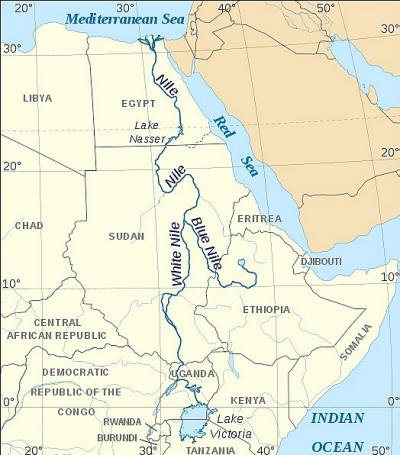 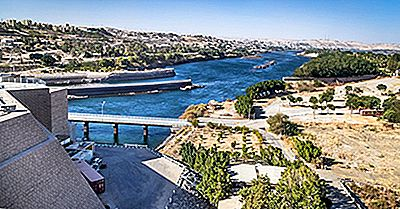 Știați că?
Zona acum plină de apele lacului Nasser a făcut anterior parte din Nubia, patria poporului nubian din Sudan și Egipt.
 Nubienii sunt o civilizație puternică de la 7000, care deținea terenuri de-a lungul Nilului, în Nubia, unde practicau agricultura, pescuitul, creșterea vitelor și alte activități.
 În regiune au fost găzduite monumente și temple mari care datează din Egiptul antic. 
Construcția barajului de la Aswan a inundat astfel mari părți din Nubia și a scufundat pământul acestor oameni si monumente de mare importanta istorica sub noul lac creat. 
Mii de familii nubiană trebuiau să fie strămutate, iar UNESCO a ajutat inginerii, istoricii și arheologii să-și mute mai multe monumente pe terenuri mai înalte. 
Templele Abu Simbel sunt unul dintre cele mai bune exemple de astfel de relocări. Poporul nubian din Egipt încă se plânge de deplasare, deoarece mulți dintre ei sunt acum forțați să trăiască departe de Nil, care anterior a servit drept linia de salvare a acestor oameni.
CONGO
Este al doilea fluviu ca lungime din Africa și pe locul doi în lume după debitul de apă
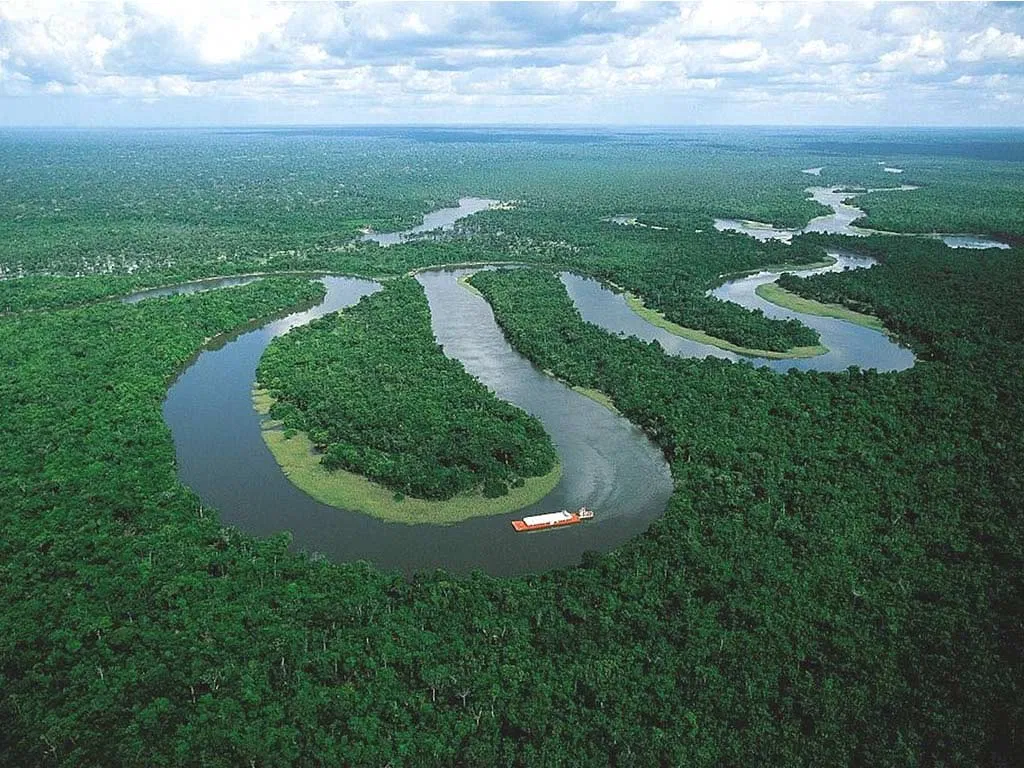 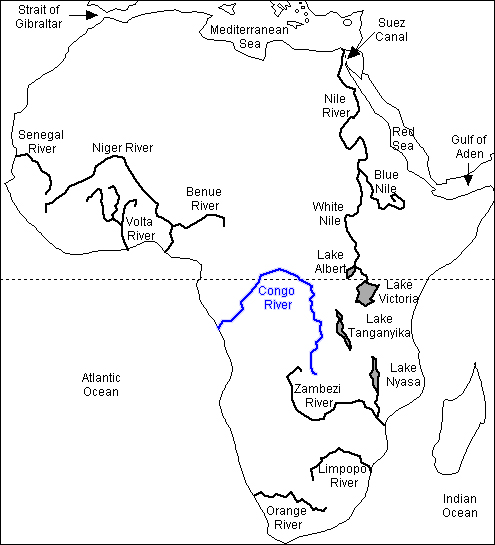 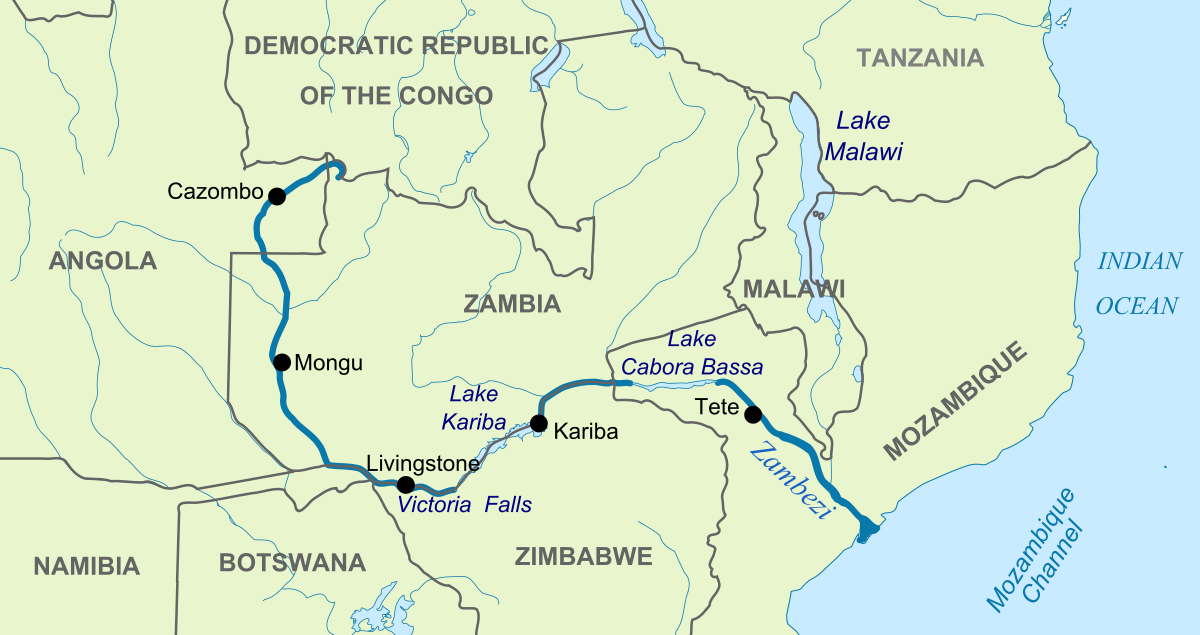 FLUVIUL ZAMBEZI ȘI CASCADA VICTORIA
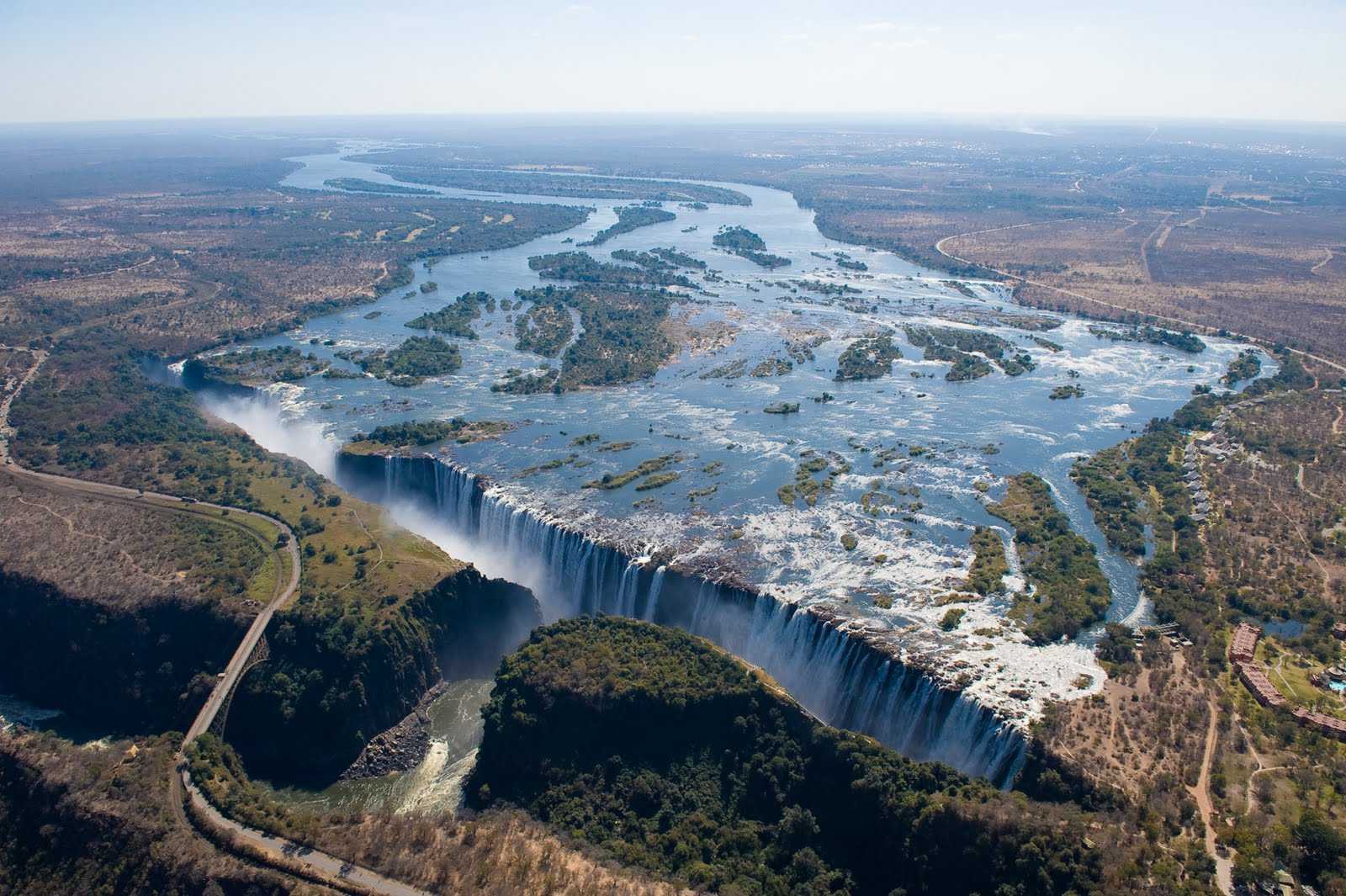 Cascada are 122m înălțime și 1800m lățime.
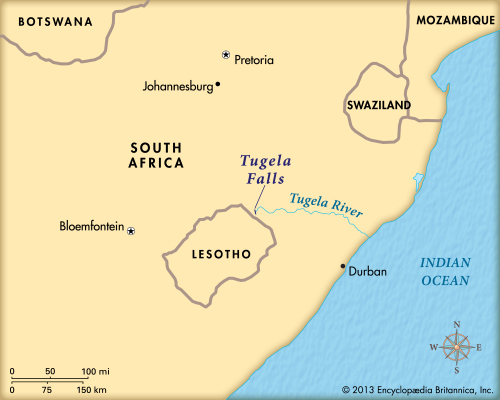 CASCADA TUGELA
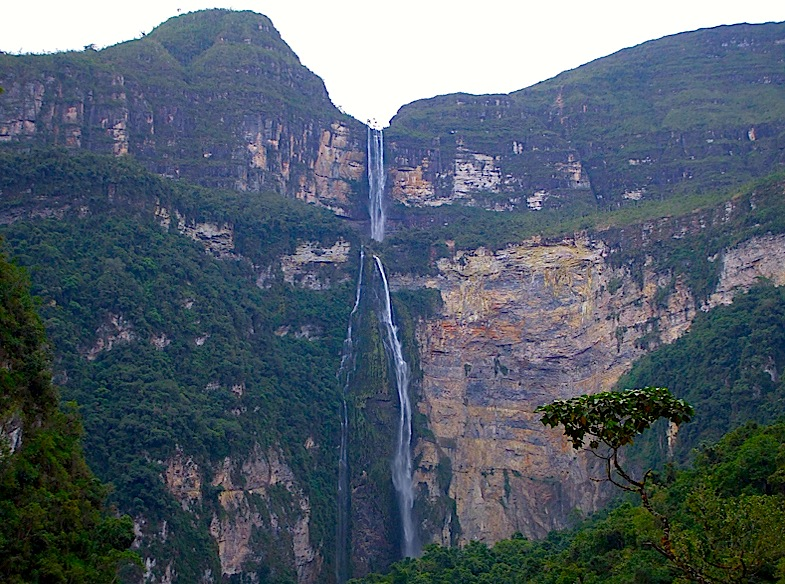 Tugela Falls este un complex de cascade sezoniere situate în Drakensberg din Parcul Național Royal Natal din provincia KwaZulu-Natal, Republica Africa de Sud
LACURILE
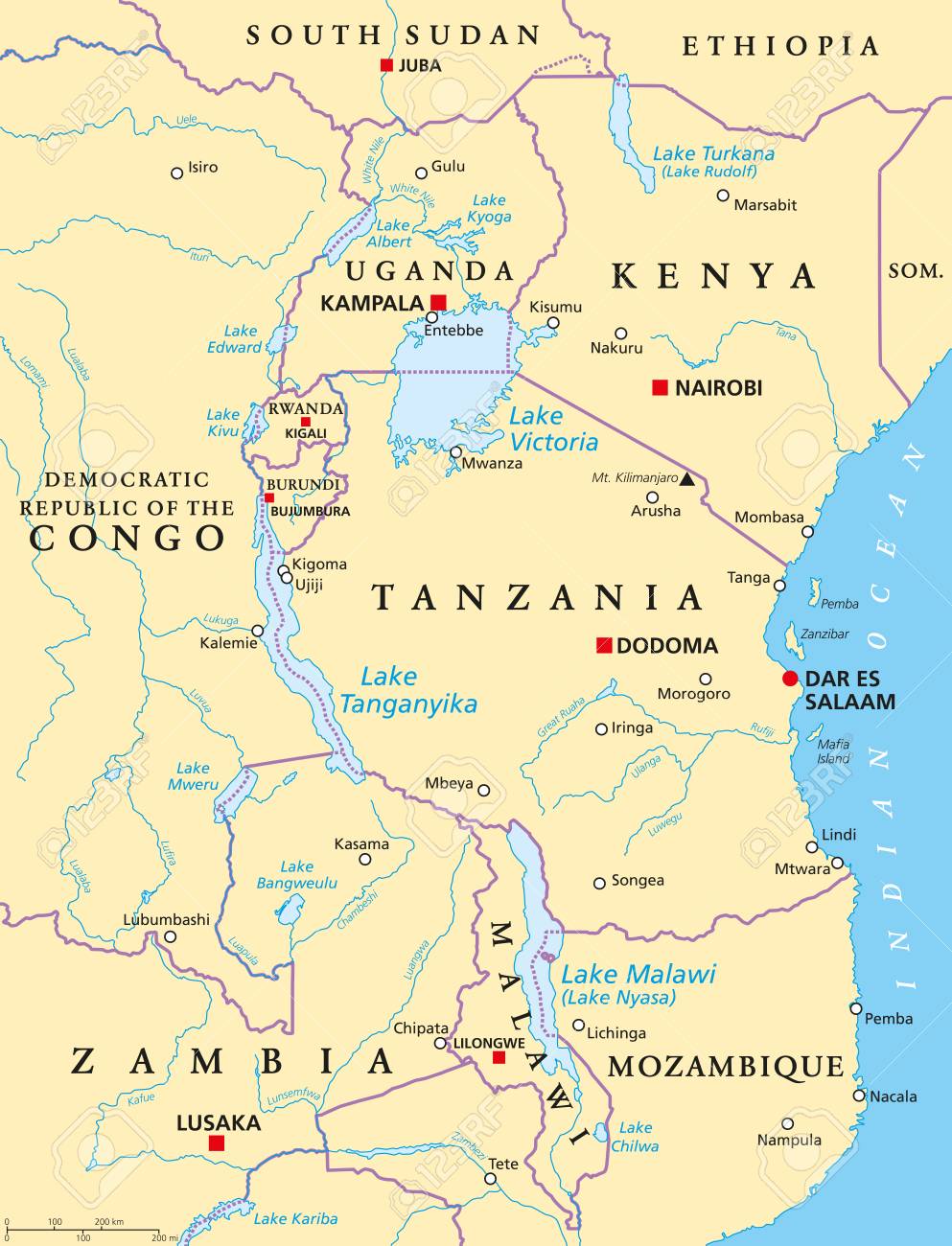 Cele mai multe sunt lacuri de apă dulce, de origine tectonică.
Lacuri tectonice:L. Victoria, Tanganyika, Albert, Edward, Kivu, Turkana, Ciad)
Lacuri sărate: șoturile din Sahara
Lac vulcanic: Assal
Lacuri de acumulare/hidroenergetice: 
Nasser pe Nil, în spatele barajului de la Assuan
Volta pe Volta, în spatele barajului Akosombo
Kariba, Cahora, Bassa pe Zambezi
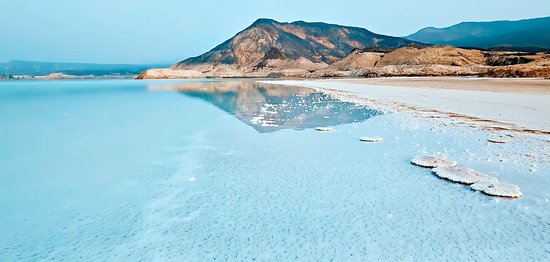 L. Assal, în Djibouti
Este alimentat atât de izvoare sărate cât și de apele mării, lucru care a determinat o salinitate de 370g/l
Lacul Ciad
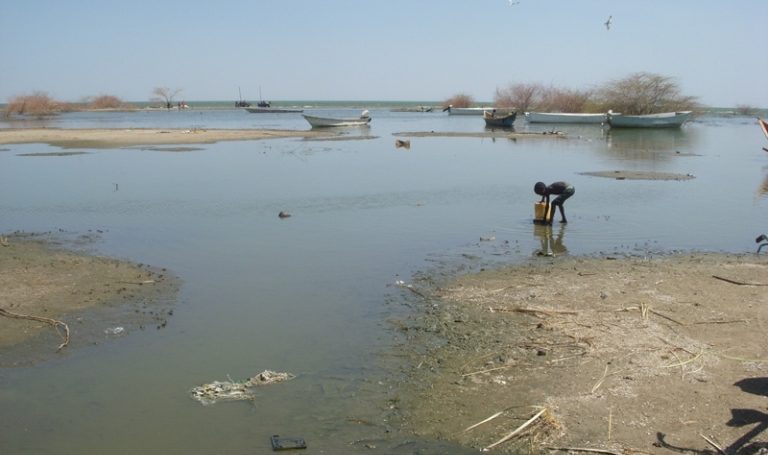 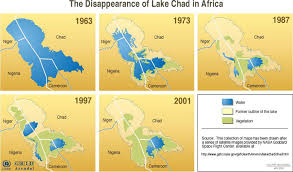 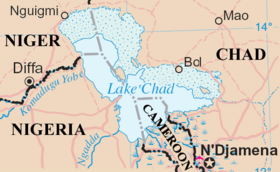 Situat în centrul Depresiunii Ciad, un bazin vast din centrul Africii,
 în locul în care se întâlnesc granițele a 4 state: Ciad, Camerun, Nigeria și Niger.
Nivelul apelor este mai ridicat în decembrie și ianuarie și mai scăzut în iulie.
 Lacul pierde o mare parte din apă prin infiltrație în sol și prin evaporare sub soarele african fierbinte. 
În ultimele decenii, datorită încălzirii globale a climei, volumul de apă al Lacului Ciad a scăzut.Lacul și-a redus 
atât suprafața cât și adâncimea. În prezent, adâncimea medie este de 4 m, iar cea maxima este de 10 m.
Apa Lacului Ciad provine în proporție de 90% din râul Chari și doar în proporție de 10% direct din precipitații.
Analizează tabelul și identifică :
Primele 3 lacuri ca suprafață:
Primele 3 lacuri ca adâncime:
În loc de test,vă invit la joc
https://wordwall.net/resource/10264317/hidrografia-africii
https://wordwall.net/resource/10264317/hidrografia-africii
Bibliografie
Manual de Geografie clasa a VII-a, editura Art Klett, 2019
Eugen Rusu, Geografia continentelor AFRICA, EDP, R.A, 2007
https://evenimentulistoric.ro/barajul-de-la-aswan-mandria-egiptului-e-sarbatorit-pe-21-iulie.html
https://www.google.ro/search?q=FLUVIUL+CONGO&tbm=isch&ved=2ahUKEwiErtv5udjuAhXJOuwKHbKRAOYQ2-cCegQIABAA&oq=FLUVIUL+CONGO&gs_lcp=CgNpbWcQAzICCAAyAggAMgQIABAYMgQIABAYMgQIABAYMgQIABAYOgQIIxAnOgUIABCxAzoICAAQsQMQgwE6BggAEAgQHlCV_RBY3pIRYKaVEWgAcAB4AIAB3ASIAagVkgELMC45LjIuMC4xLjGYAQCgAQGqAQtnd3Mtd2l6LWltZ8ABAQ&sclient=img&ei=DDggYIT4Bsn1sAeyo4KwDg&bih=600&biw=1366#imgrc=XqVyUk7fYXECWM&imgdii=6U8lct_yBUkXhM
https://www.google.ro/search?q=zambezi+river&tbm=isch&ved=2ahUKEwjc1oGBu9juAhWDweAKHUggDooQ2-cCegQIABAA&oq=ZAMBE&gs_lcp=CgNpbWcQARgAMgQIIxAnMgIIADICCAAyAggAMgIIADICCAAyAggAMgIIADICCAAyAggAOgUIABCxAzoICAAQsQMQgwE6CggAELEDEIMBEEM6BAgAEEM6BwgjEOoCECc6BAgAEBNQ0bIDWJfYA2DQ7ANoCXAAeACAAcwBiAHIB5IBBTAuNy4xmAEAoAEBqgELZ3dzLXdpei1pbWewAQrAAQE&sclient=img&ei=JzkgYJynNIODgwfIwLjQCA&bih=600&biw=1366#imgrc=Mhy0EVX-zs0cPM&imgdii=r0bYxhwHhJHuFM
Acest material conține imagini disponibile pe internet, preluate fără drept de autor  fiind destinat exclusiv procesului didactic.

Februarie 2021
Lavinia Bundik
Liceul Național de Informatică Arad